TDTMS Update
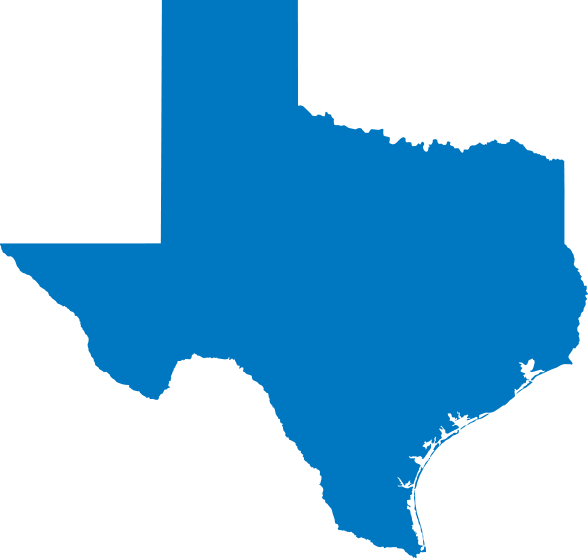 RMS
May 4th, 2021
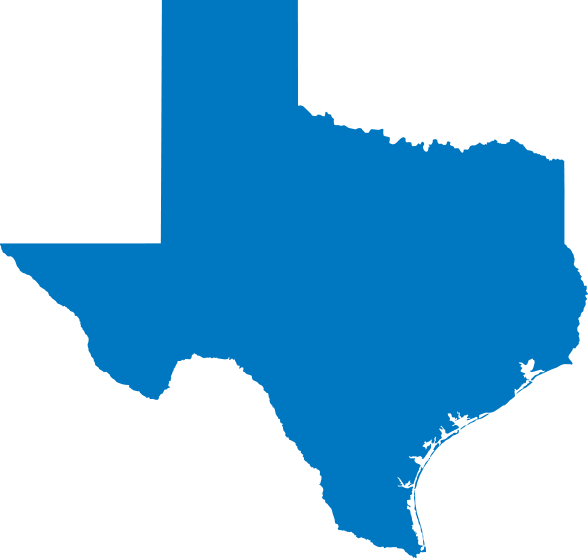 TDTMS
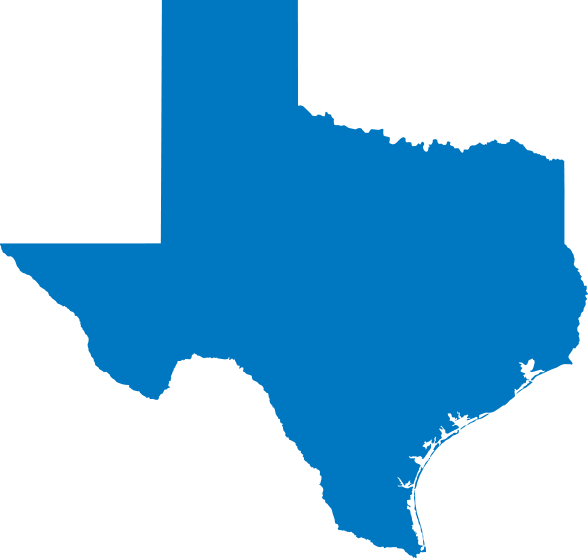 TDTMS
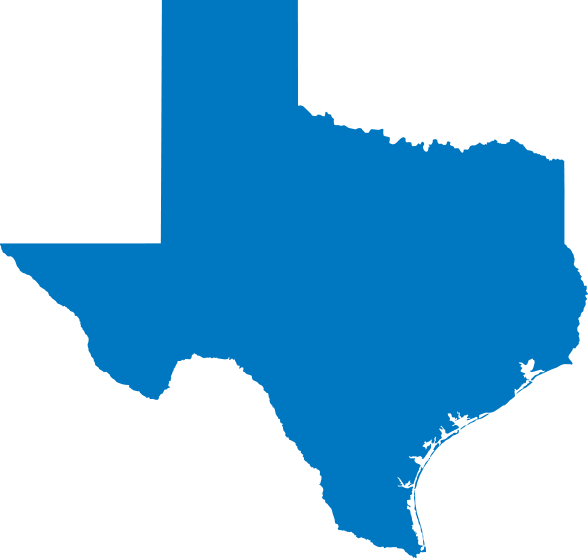 TDTMS
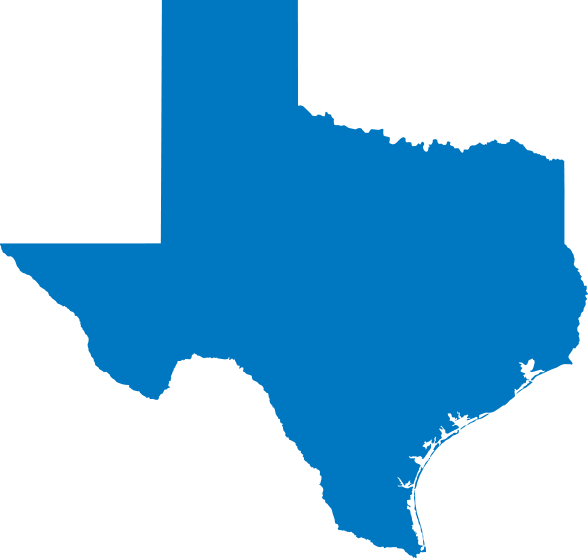 TDTMS
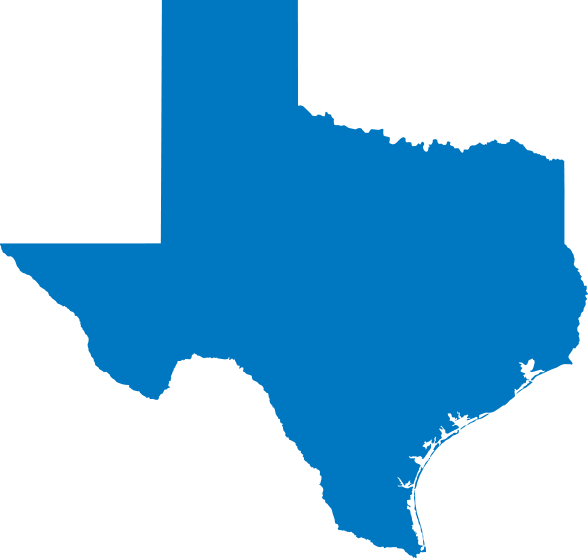 TDTMS
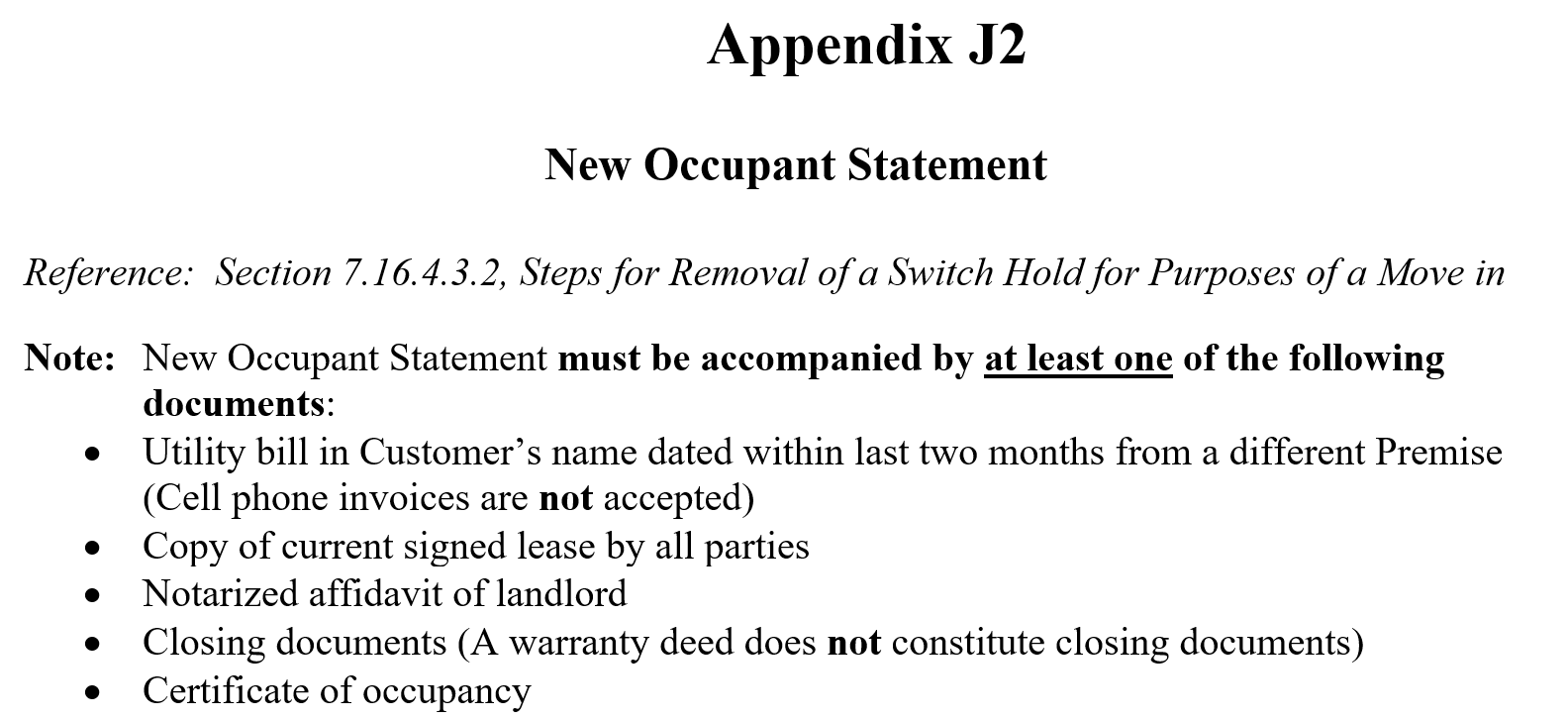 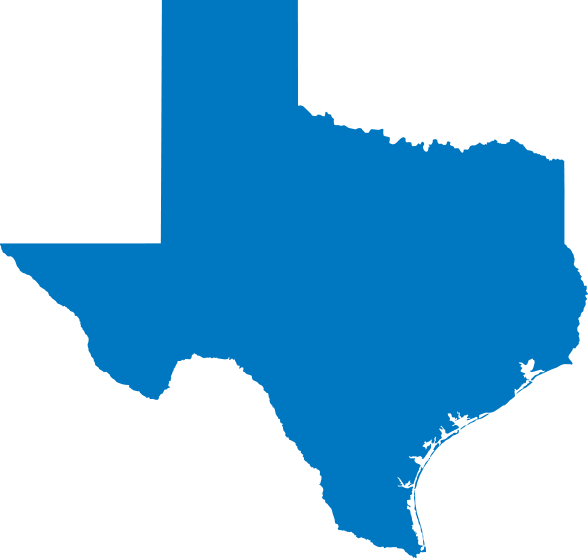 TDTMS
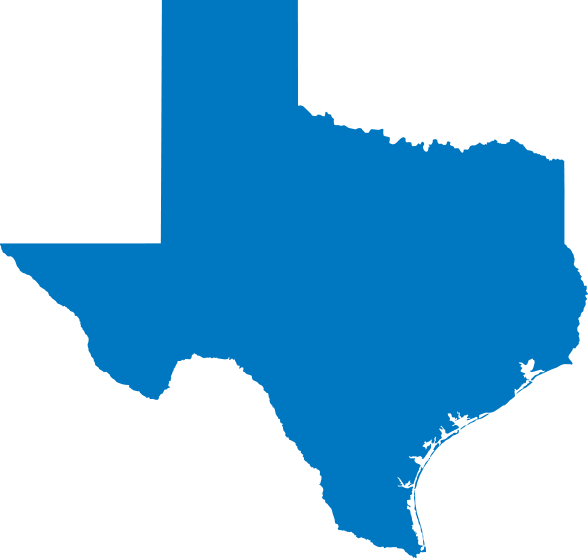 TDTMS
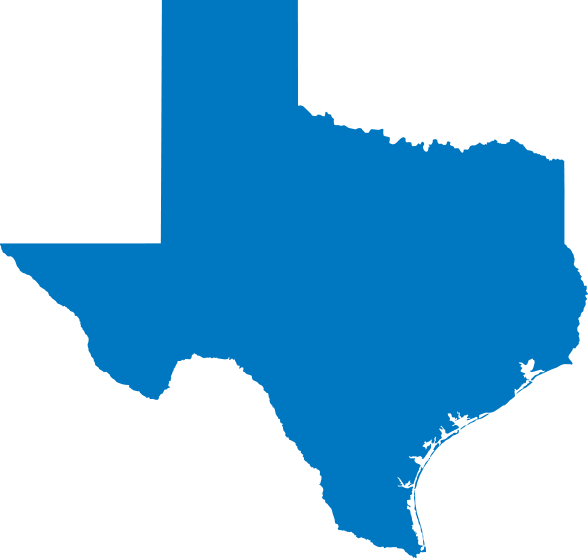 TDTMS